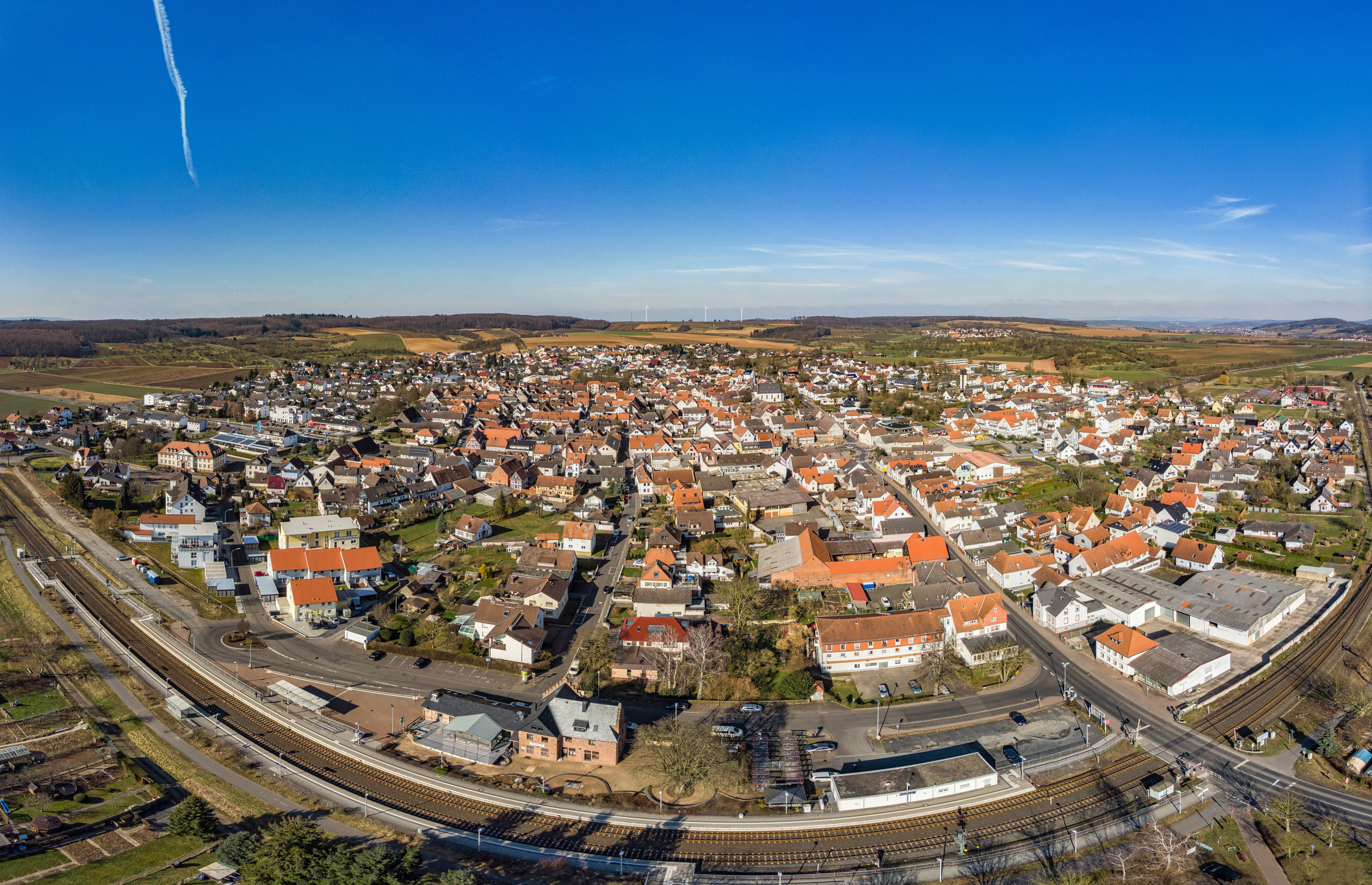 Herzlich willkommen!Zum 1. IKEK-Forum im Rahmen der Erstellung des Integrierten kommunalen Entwicklungskonzepts der Gemeinde Altenstadt
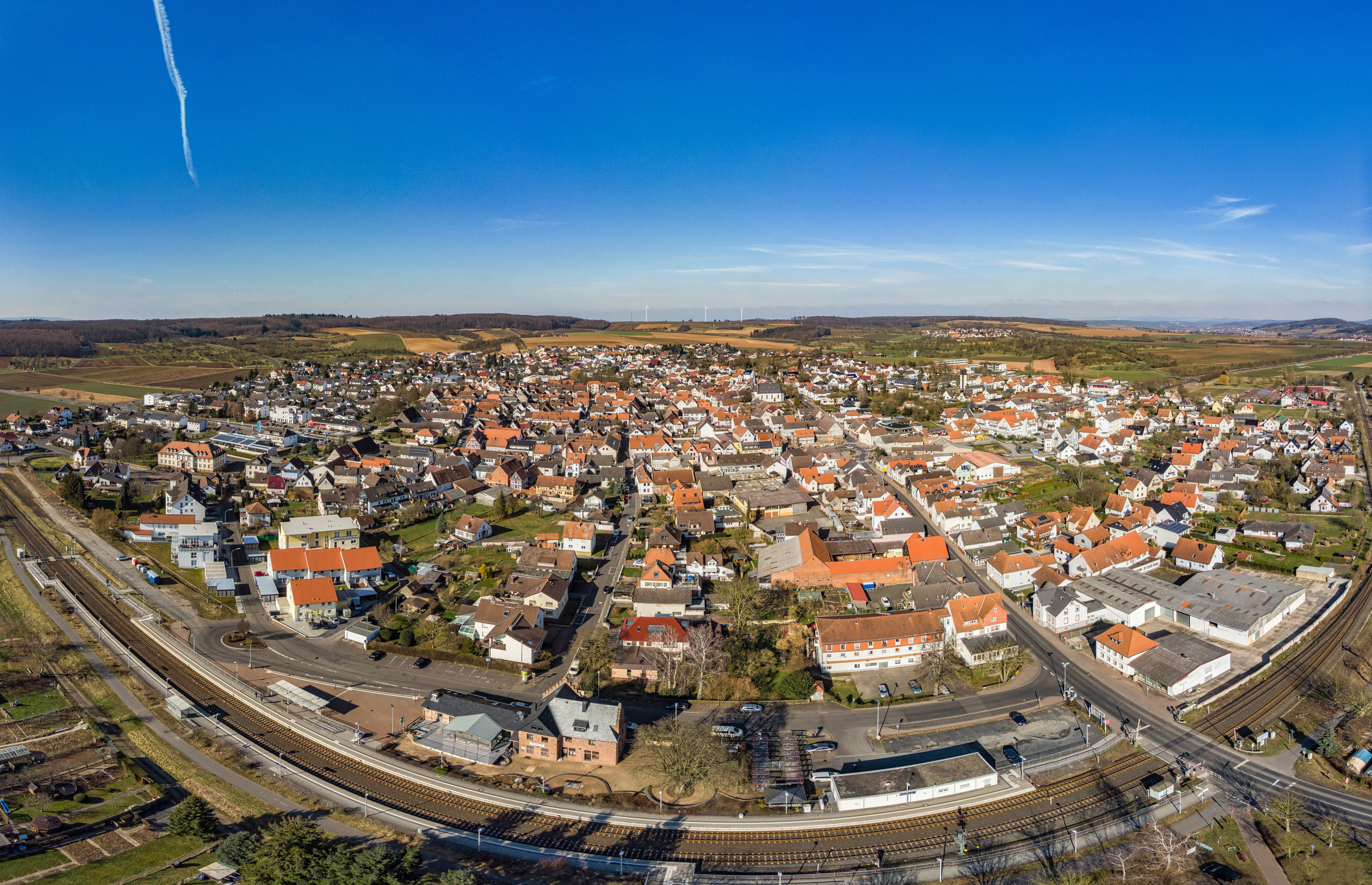 Begrüßung durch Frau HufnagelStellvertretende Vorsitzende der Steuerungsgruppensitzung
Was erwartet Sie heute?
Ablauf des heutigen Abends
Kurz und knapp 	IKEK, Erstellungsprozess, und 							Förderung

Worum geht’s? 	 	Themen und Inhalte

Mitmachen 	 		Gruppenarbeit im World Café-								Modus

Zum Schluss  		Ausblick
Kurz und knapp
IKEK, Erstellungsprozess, und Förderung
Integriertes kommunales Entwicklungskonzept - Grundlage für die Förderphase im Hessischen Dorfentwicklungsprogramm

Programmziele:
Erhalt der Vielfalt dörflicher Lebensformen & des bau- und kulturgeschichtlichen Erbes der Dörfer
Entwicklung einer Gesamtstrategie
Bürgermitwirkung
Kurz und knapp
IKEK, Erstellungsprozess, und Förderung
August 2020
Anerkennung als Förderschwerpunkt
Konzeptphase
Bis Mai 2022
Förderphase: startet nach Abnahme des IKEK durch die WIBank und Beschluss zum IKEK durch die Kommune
Bis 31.12.2027
Kurz und knapp
IKEK, Erstellungsprozess, und Förderung
Kurz und knapp
IKEK, Erstellungsprozess, und Förderung
Fördertatbestände
Planungen und Dienstleistungen
Basisinfrastruktur, Daseinsvorsorge & Grundversorgung
Umnutzung, Sanierung und Neubau im Ortskern
Lokale Kleinvorhaben
Städtebaulich verträglicher Rückbau
Strategische Sanierungsbereiche
Förderphase 2022-2027

Verschiedene Förderquoten und Förderhöhen je Programm und Antragsteller
Was erwartet Sie heute?
Ablauf des heutigen Abends
Kurz und knapp 	IKEK, Erstellungsprozess, und 							Förderung

Worum geht’s? 	 	Themen und Inhalte

Mitmachen 	 		Gruppenarbeit im World Café-								Modus

Zum Schluss  		Ausblick
Worum geht’s?
Themen und Inhalte
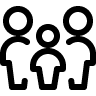 Demographische Entwicklung

Bürgerschaftliches Engagement

Daseinsvorsorge

Kultur, Brauchtum und Freizeit 

Tourismus und Landschaft

Wirtschaft und Arbeitsplätze

Städtebauliche Entwicklung und Wohnen 
Energie und Klimaschutz
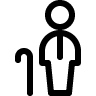 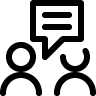 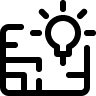 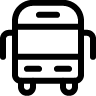 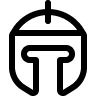 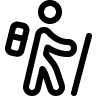 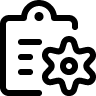 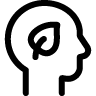 [Speaker Notes: Nächste Folien Einblick in den aktuellen Bearbeitungsstand, fachliche Analyse, viele qualitative Aussagen bereits in Ortsbegehungen erhalten, soll in IKEK-Forum noch vertieft werden]
Worum geht’s?
Themen und Inhalte
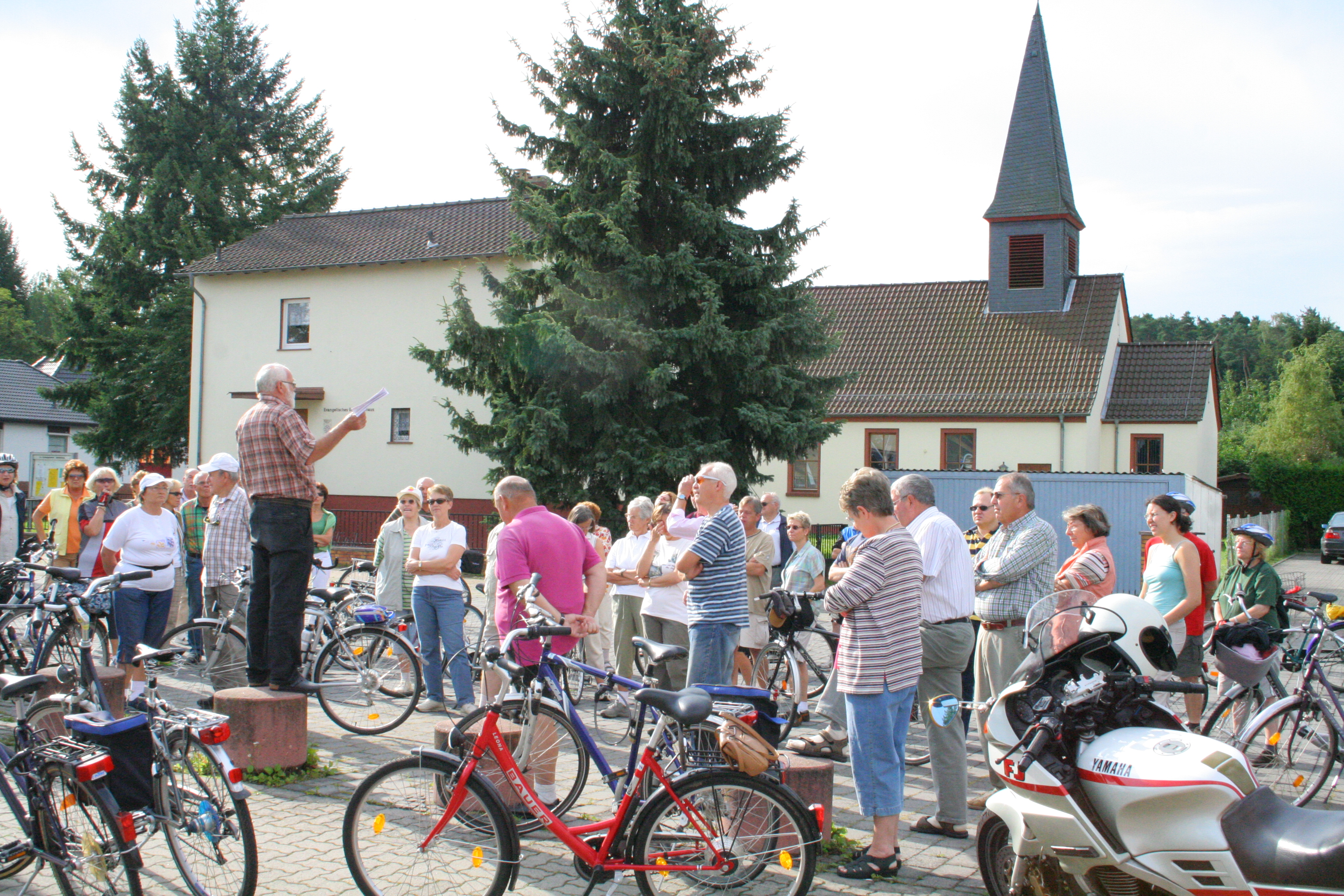 Demographische Entwicklung
Bevölkerungsentwicklung
Migration
Altersstruktur
Bevölkerungsprognose
[Speaker Notes: Überalterung, Bevölkerungszahlen bleiben stabil, Zusammensetzung Bevölkerung - Migration]
Worum geht’s?
Themen und Inhalte
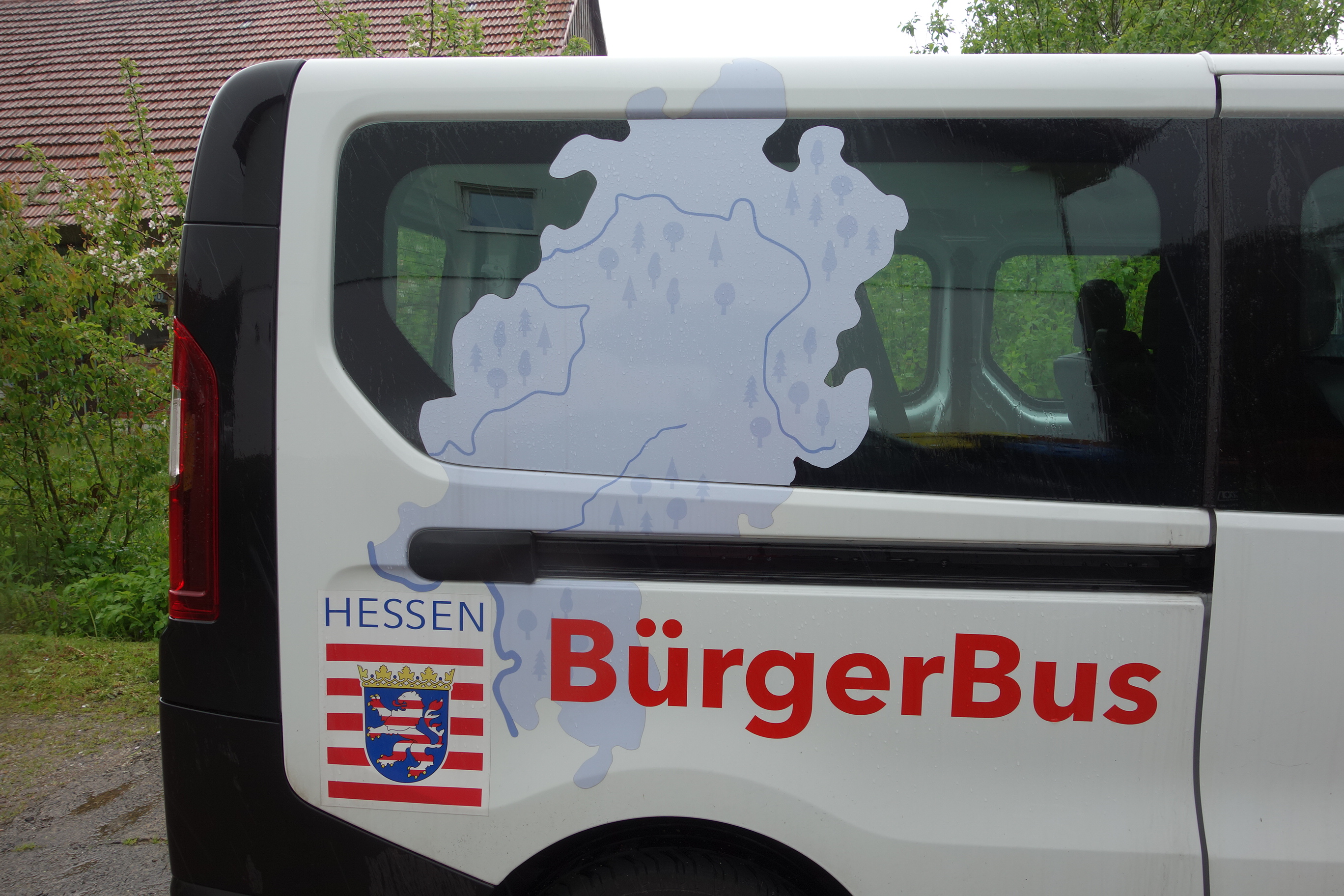 Daseinsvorsorge und Mobilität
Angebot an Nahversorgung
Bildung und Gesundheit
Mobilität
Begegnungsstätten und öffentliche Freiräume
In der Umfrage überwiegend positiv bewertet!
Worum geht’s?
Themen und Inhalte
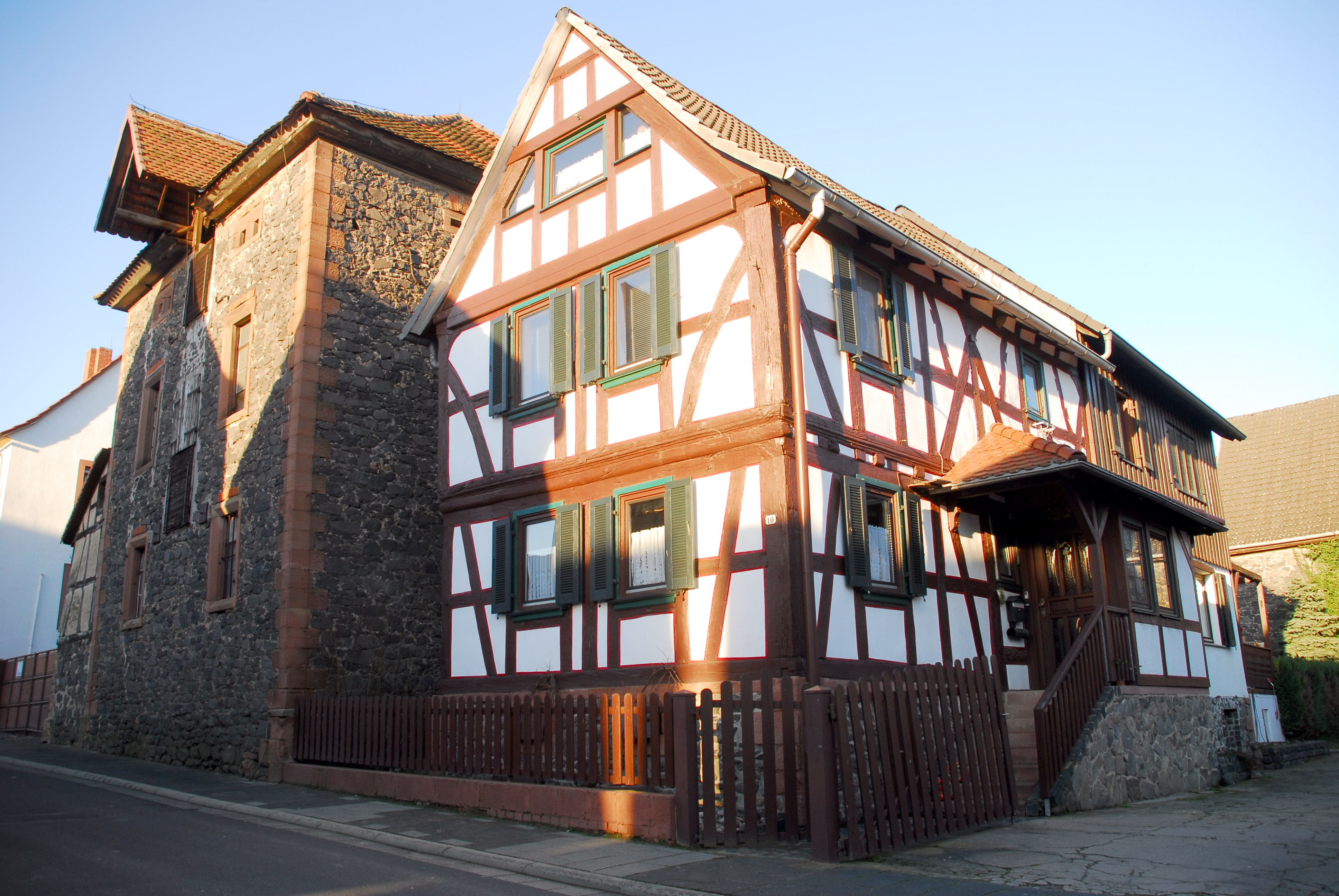 Städtebauliche Entwicklung und Wohnen
Erfassung- und Kategorisierung Baustruktur und Bestand
Siedlungsgenese
Ableitung Entwicklungspotential und Innenentwicklungsstrategie
Fördergebietsabgrenzung
In der Umfrage überwiegend neutral bewertet!
[Speaker Notes: Erfassung der Baustruktur: Gesamtanlage Denkmalschutz, Wohngebäude, Öffentliche Gebäude, (potentieller) Leerstand, Baulücken, Frei- und Grünflächen, Raumkanten

Kategorisierung: Denkmal, Ortsbildprägend und Strukturbildend

Weitere Schritte:
Aufbau aktives Flächen- und Leerstandsmanagement
Definition strategische Sanierungsbereiche]
Worum geht’s?
Themen und Inhalte
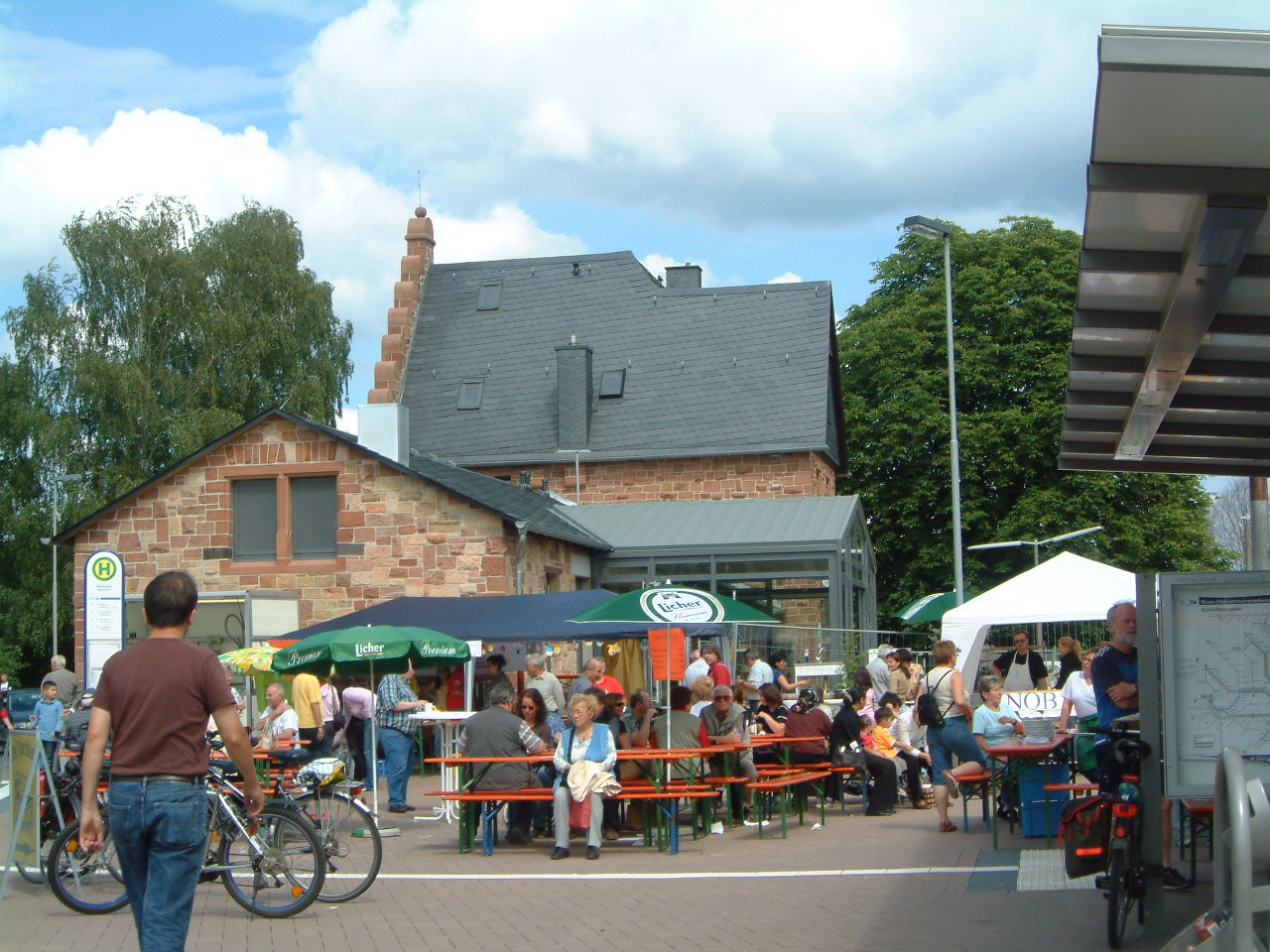 Bürgerschaftliches Engagement
Angebot und Struktur der Vereine
Organisation des Ehrenamts
Feste, Veranstaltungen und Kultur
In der Umfrage überwiegend positiv bewertet!
[Speaker Notes: Mit Freiwilligenagentur und Nachbarschaftshilfe sowie diversen Vereinen gute Grundlagen
Wichtig für Lebensqualität auch in kleineren Ortsteilen, die besonders vom demographischen Wandel betroffen sind

Wichtigste Themen: Integration, Demographischer Wandel (Mitgliederentwicklung und Altersdurchschnitt – bei 1. IKEK Forum abfragen), Intergenerationalität – Nachwuchs in den Vereinen]
Worum geht’s?
Themen und Inhalte
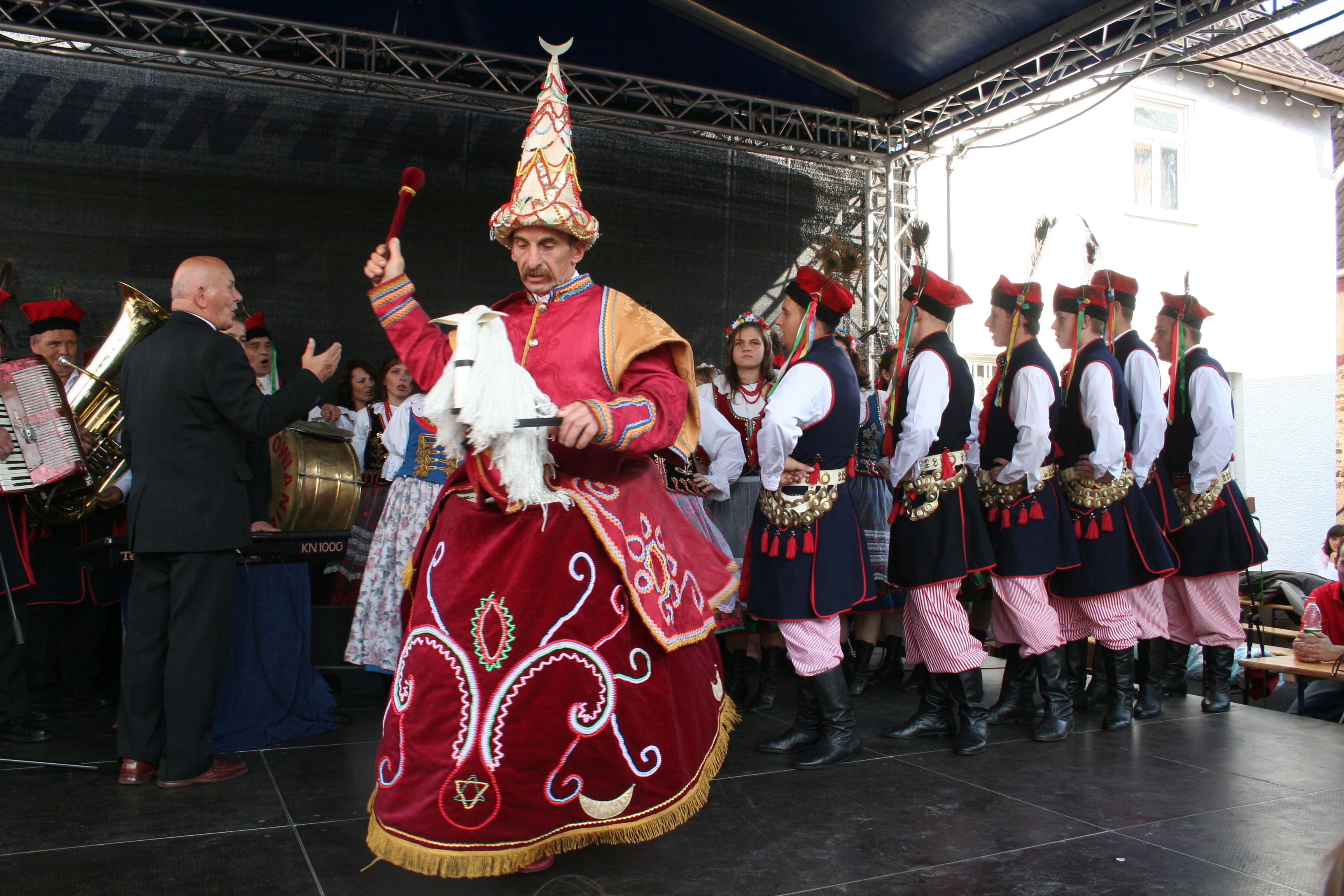 Kultur, Brauchtum und Freizeit
Lokale Traditionen und Bräuche
Ortsgeschichte
Vermittlung und Weitergabe an Junge/ Neubürger
Freizeitangebote
In der Umfrage überwiegend neutral bewertet!
[Speaker Notes: Regionale Besonderheiten wie Feste, Dialekte, Heimatmuseen
Vermittlung der Traditionen vor allem an die jüngeren Generationen um diese in der Gemeinde zu halten]
Worum geht’s?
Themen und Inhalte
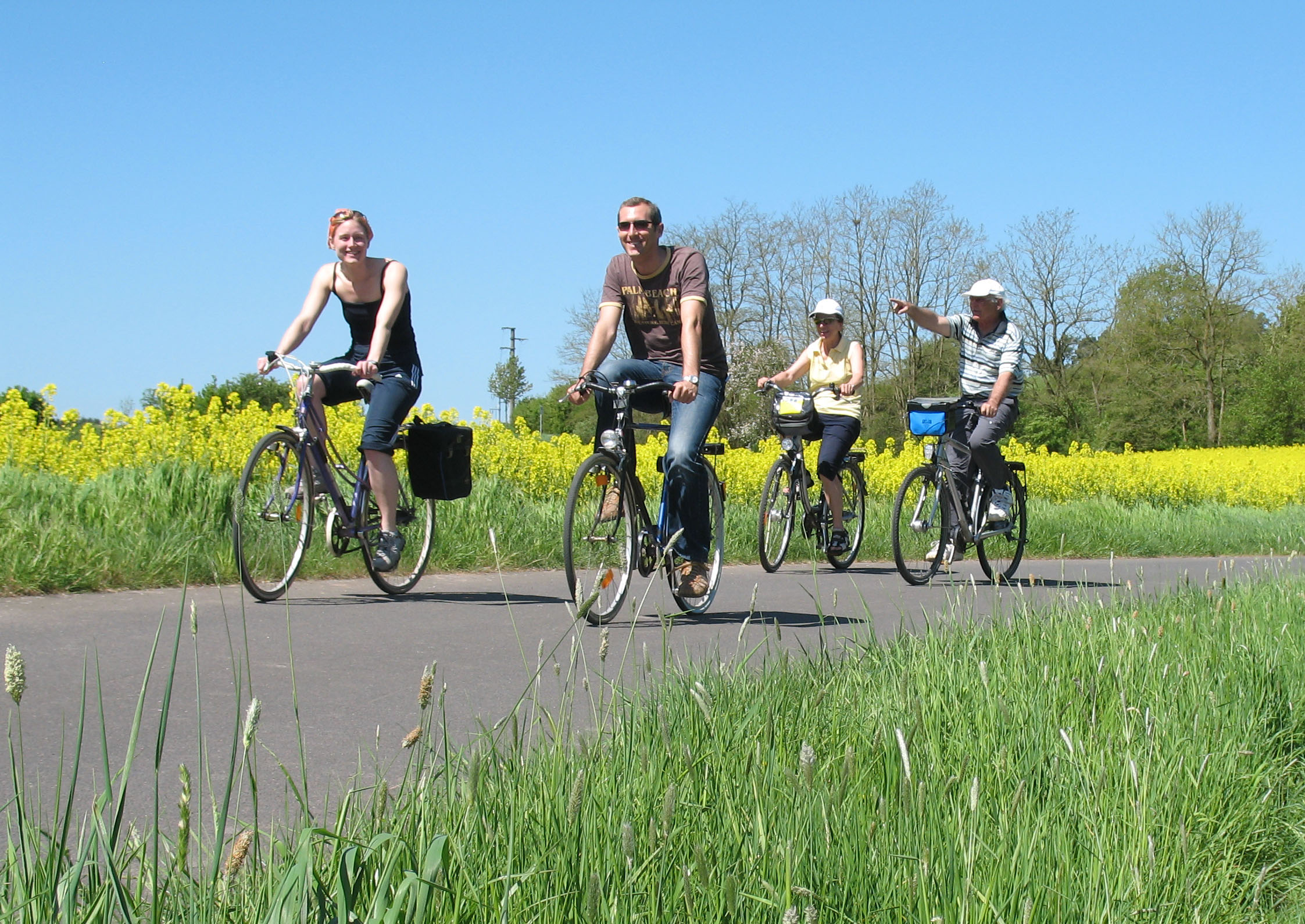 Tourismus und Landschaft
Anbindung an überregionale Wander- und Radwege
Regionale Baukultur und Besonderheiten der Kulturlandschaft
Touristische Anziehungspunkte und Themen
Digitale Angebote und Barrierefreiheit
In der Umfrage überwiegend neutral bewertet!
[Speaker Notes: Kelten, Römer, Historie in Verbindung mit Wandern und Radfahren - Ausbau der touristischen Infrastruktur und Vermarktung der Historie und Identität der einzelnen Ortsteile (z.B. durch Informationssysteme an den Wander- und Radwegen) sowie überregionaler Themen

Anbindung an überörtliche Radwege: Limes-Radweg; Vulkanradweg; Obstwiesenroute (in Verbindung mit Streuobstwiesen)

Anbindung an überörtliche Wanderwege: Bonifatius-Route

Kulturlandschaft – Streuobstwiesen

Regionale Besonderheiten wie den etwas versteckten Hexenturm]
Worum geht’s?
Themen und Inhalte
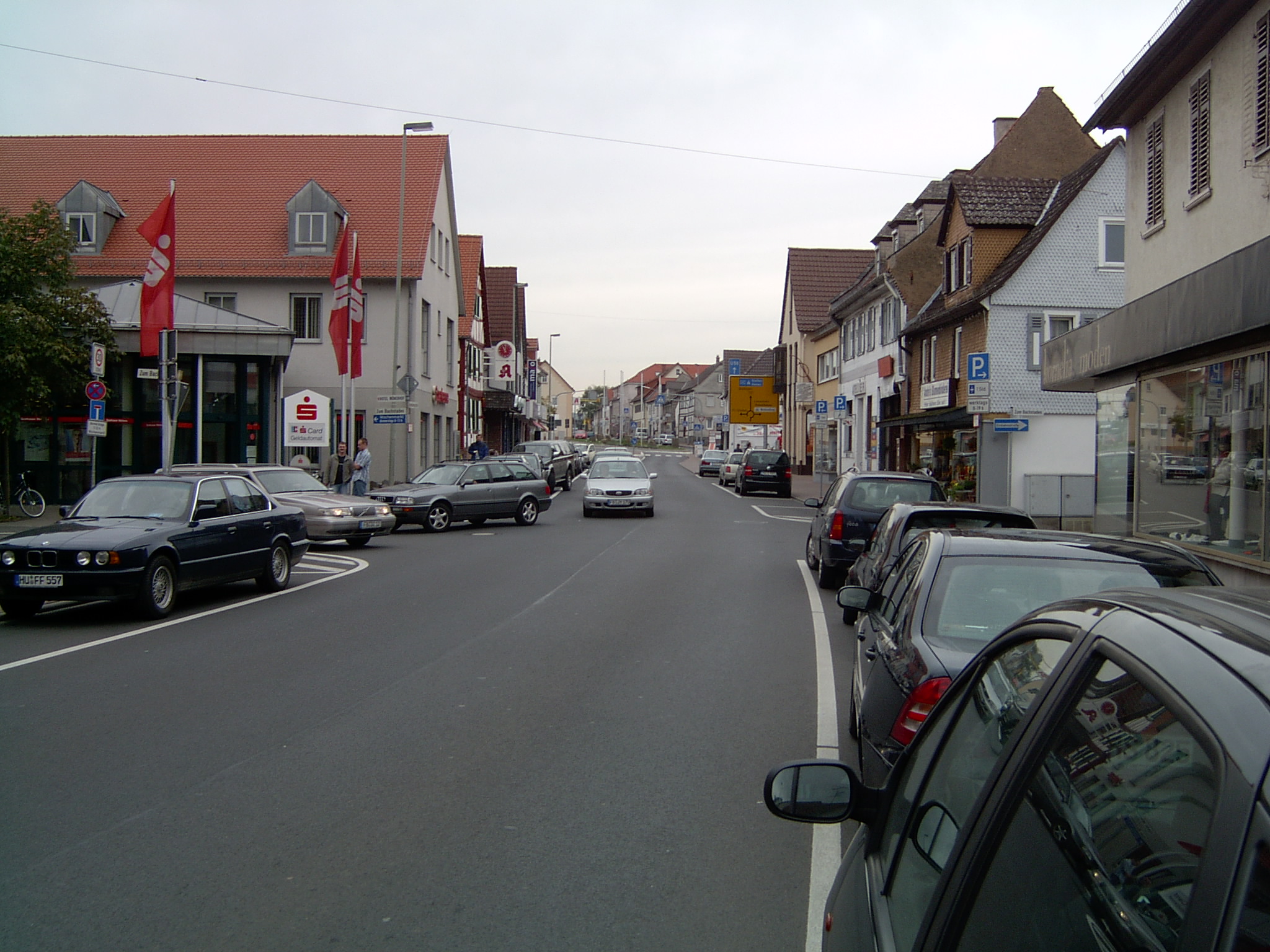 Wirtschaft und Arbeitsplätze
Innenstadtentwicklung
Vogelsbergstraße als Zentrum für Handel und Dienstleistungen, aber auch Problembereich
Regionale Produkte und Direktvermarktungen
Gewerbe- und Wohnstandort Waldsiedlung
In der Umfrage überwiegend positiv bewertet!
Umfragenote: 2,7
[Speaker Notes: Thema Handel und Dienstleistung mit Blick auf Bereich Altenstädter Innenstadt/ neues Zentrum vor den Toren der Stadt interessant

Im Rahmen der DE außerdem v.a. Land- und Forstwirtschaft/ Direktvermarktung sinnvoll, weniger z.B. Gewerbegebiete o.Ä.]
Worum geht’s?
Themen und Inhalte
An der Umfrage zum IKEK-Start haben 120 Personen teilgenommen.
[Speaker Notes: Teilnahme Menschen aller Altersgruppen, außer unter 20 Jährige, die meisten (63%) leben bereits seit über 20 Jahren in Altenstadt, nur wenige (8%) kürzlich zugezogene unter 3 Jahren]
Worum geht’s?
Themen und Inhalte
Was verbinden Sie mit der Gemeinde Altenstadt?
Natur
Heimat
Landschaft
Gute Verkehrsanbindung
Vulkanradweg
Feste
Fehlende Infrastruktur
Streuobstwiesen
Nachbarschaft
Missmanagement
Engagement
Fachwerk
Vereine
Familie
[Speaker Notes: Teilnahme Menschen aller Altersgruppen, außer unter 20 Jährige, die meisten (63%) leben bereits seit über 20 Jahren in Altenstadt, nur wenige (8%) kürzlich zugezogene unter 3 Jahren]
Worum geht’s?
Themen und Inhalte
Welche Themen sind Ihnen wichtig?
[Speaker Notes: Teilnahme Menschen aller Altersgruppen, außer unter 20 Jährige, die meisten (63%) leben bereits seit über 20 Jahren in Altenstadt, nur wenige (8%) kürzlich zugezogene unter 3 Jahren]
Worum geht’s?
Themen und Inhalte
Wie bewerten Sie die Themenfelder?
[Speaker Notes: Teilnahme Menschen aller Altersgruppen, außer unter 20 Jährige, die meisten (63%) leben bereits seit über 20 Jahren in Altenstadt, nur wenige (8%) kürzlich zugezogene unter 3 Jahren]
Worum geht’s?
Themen und Inhalte
Wie bewerten Sie die Themenfelder?
[Speaker Notes: Teilnahme Menschen aller Altersgruppen, außer unter 20 Jährige, die meisten (63%) leben bereits seit über 20 Jahren in Altenstadt, nur wenige (8%) kürzlich zugezogene unter 3 Jahren]
Worum geht’s?
Umbau der Verkehrsinfrastruktur
Schaffung und Aufwertung öffentlicher Plätze
Ortsbild und Innenstadtbelebung
Themen und Inhalte
Wo gibt es Handlungsbedarf und Projektideen?
Nutzung und Verbesserung des touristischen Potentials
Förderung des kulturellen Lebens
[Speaker Notes: Teilnahme Menschen aller Altersgruppen, außer unter 20 Jährige, die meisten (63%) leben bereits seit über 20 Jahren in Altenstadt, nur wenige (8%) kürzlich zugezogene unter 3 Jahren]
Was erwartet Sie heute?
Ablauf des heutigen Abends
Kurz und knapp 	IKEK, Erstellungsprozess, und 							Förderung

Worum geht’s? 	 	Themen und Inhalte

Mitmachen 	 		Gruppenarbeit im World Café-								Modus

Zum Schluss  		Ausblick
Mitmachen
Gruppenarbeit im World Café-Modus
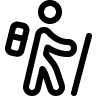 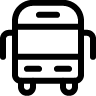 Blick ins Jetzt: Stärken und Schwächen

Was läuft schlecht in meiner Gemeinde? Welche Herausforderungen müssen wir bewältigen?
Was läuft gut in meiner Gemeinde? Auf welchen Potentialen können wir aufbauen?

Blick in die Zukunft: Visionen und Projektideen

Was können wir daraus machen? Welche Zukunftsvisionen und Projektideen braucht meine Gemeinde?
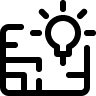 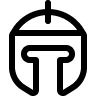 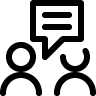 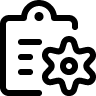 Arbeit an 6 Themenfeldern
Mitmachen
Gruppenarbeit im World Café-Modus
Sie haben die Möglichkeit in 4 Runden an selbst gewählten Themenfeldern zu arbeiten

Nach einer Runde wird das Themenfeld gewechselt und am Ergebnis der Vorgruppe weitergearbeitet

Während sich die Plakate füllen, reduziert sich die Zeit pro Runde

Achtung: Wenn die Plätze am Tisch voll sind muss ein anderes Themenfeld gewählt werden

Nach der Arbeitsphase werden die Ergebnisse von den ModeratorInnen im Plenum vorgestellt
5 min
Mitmachen
Gruppenarbeit im World Café-Modus
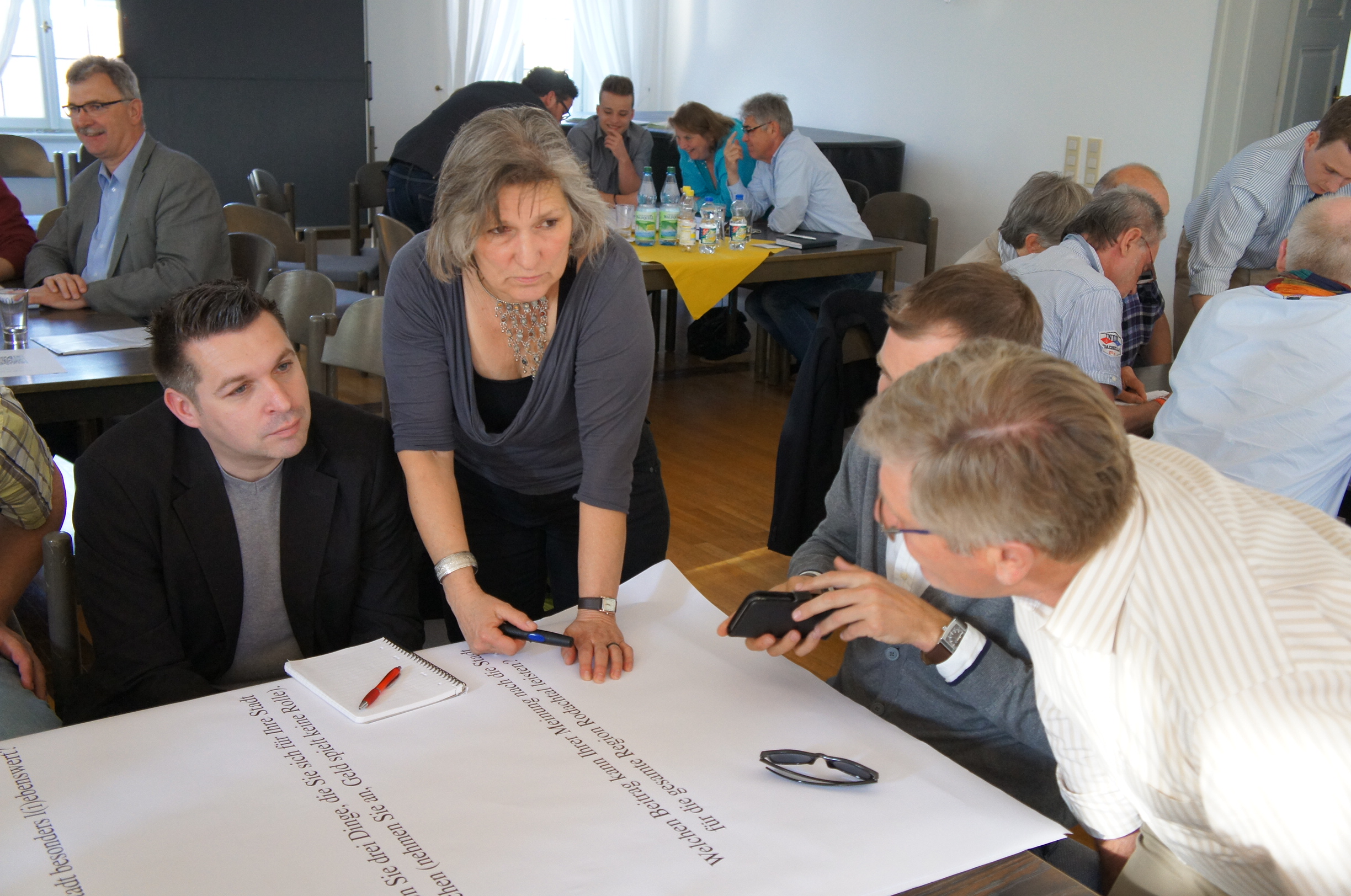 Viel Spaß!

Für Fragen und Unterstützung stehen Ihnen die ModeratorInnen zur Verfügung! Achten Sie auf die akustischen Signale.
Gruppenarbeitszeit bis 19:45 Uhr
Was erwartet Sie heute?
Ablauf des heutigen Abends
Kurz und knapp 	IKEK, Erstellungsprozess, und 							Förderung

Worum geht’s? 	 	Themen und Inhalte

Mitmachen 	 		Gruppenarbeit im World Café-								Modus

Zum Schluss  		Ausblick
Zum Schluss
Ausblick
IKEK-Forum II am 13.12.2021, 18:00 Uhr
Welche Lösungen können wir für die Herausforderungen finden?
Welche Potentiale sollten wir nutzen?
Welche Projekte können wir noch sammeln?

IKEK-Forum III voraussichtlich im Februar
Wie sollen die Projekte genau aussehen?
Projektentwicklung im Detail: Was? Wie? Wer? Wo?
Wir würden uns freuen, wenn Sie wieder dabei sind!
[Speaker Notes: Nicht Do 16.12.]
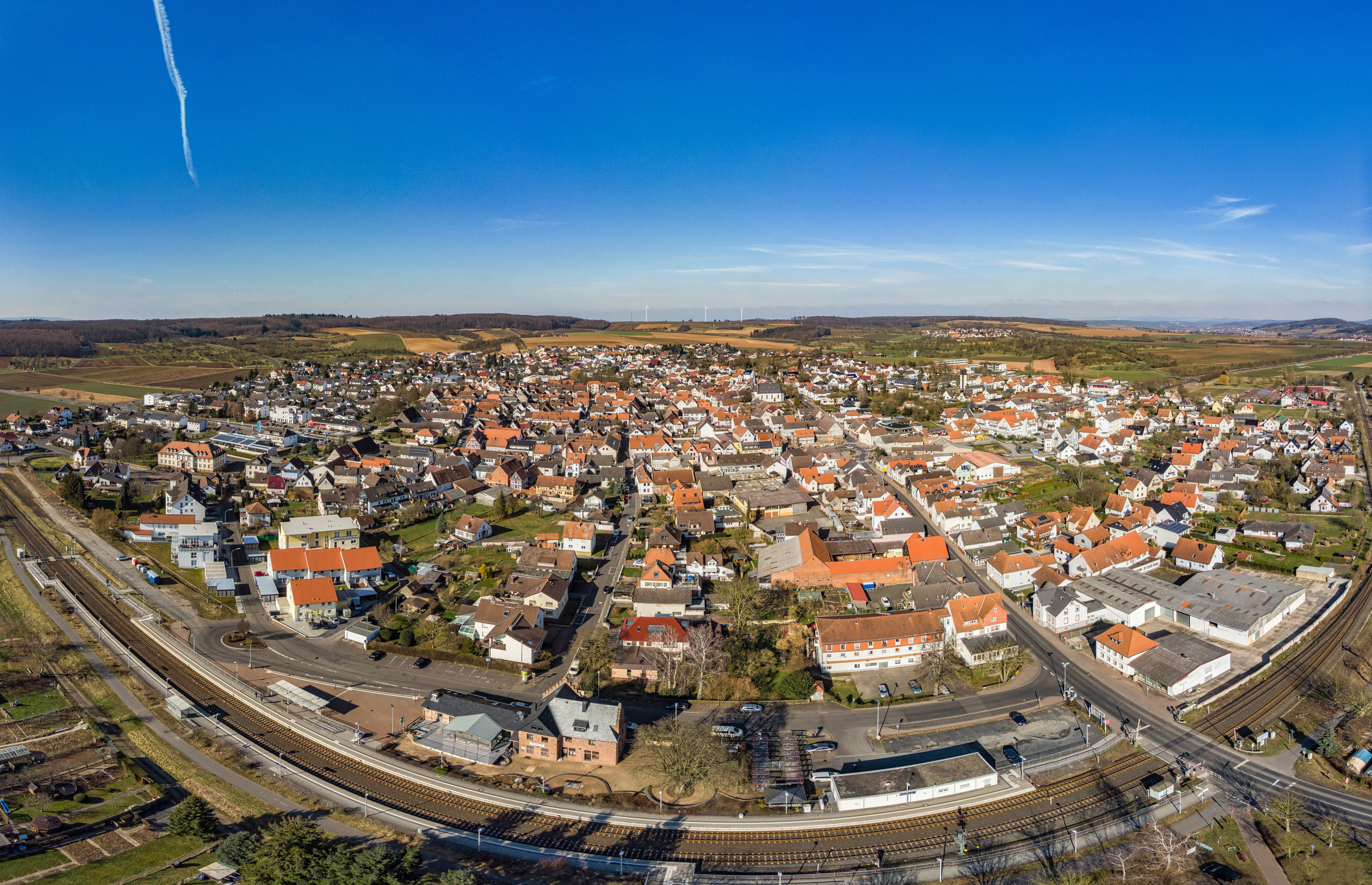 Vielen Dank für Ihre Teilnahme!Am 1. IKEK-Forum im Rahmen der Erstellung des Integrierten kommunalen Entwicklungskonzepts der Gemeinde Altenstadt